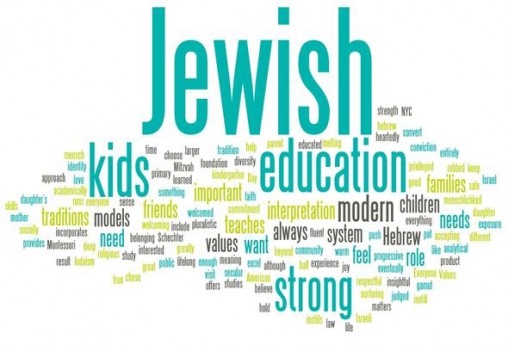 Obrazovanje
Ana Segedi
JONS
Porodično obrazovanje
Svaki jevrejski roditelj dobija nalog: „I ti ćeš svoju decu učiti… kako bi produžio svoj život i život svoje dece na zemlji…“
 I deca dobijaju instrukcije: „Setite se davnašnjih dana, izučavajte prošla vremena, pitajte oca svog i on će vas podučiti, vaši stariji, oni će vam sve reći.“
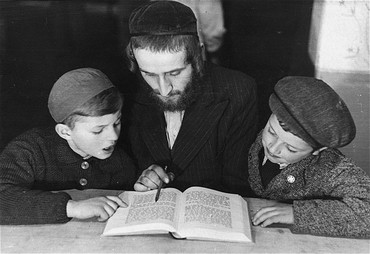 Da bi jevrejski dom mogao da se organizuje kao obrazovna institucija, morali su se jasno definisati odnosi među samim članovima porodice.
Proslave praznika, komemoracije jevrejskih verskih i istorijskih događaja, postale su primarni načini za prenošenje kulturnih vrednosti sa generacije na generaciju.
Metod podučavanja
Mojsija je zakonima učio Bog posle čega je on podučavao svog brata Arona i Visokog sveštenika. 
Kad bi Aron shvatio neki zakon, onda bi on seo levo od Mojsija, a u šator bi ušli Aronovi sinovi da Mojsije i njih podučava. 
Kada bi Mojsije završio sa podukom dece ona bi zauzela mesta levo i desno od Mojsija i Arona, a onda bi Mojsije podučavao starešine i na kraju mase naroda.
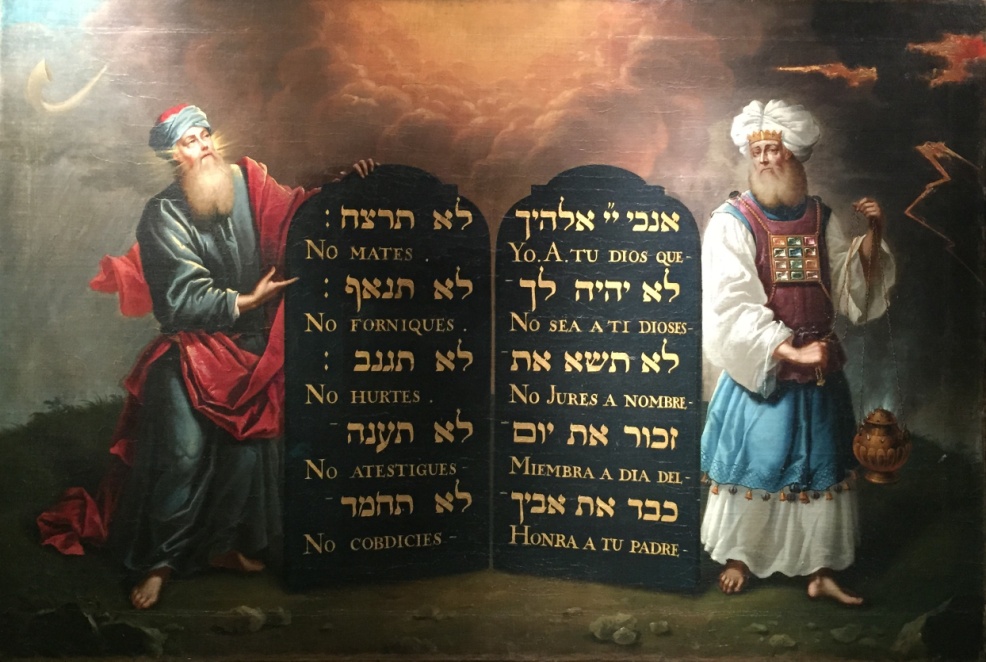 I pored toga što su se održavali javni skupovi na kojima su se tumačili zakoni – na primer, Ezrini skupovi i godišnja Hakel ceremonija na kojoj je kralj čitao odlomke iz Biblije – ipak je porodica bila ta koja je u najvećoj meri prenosila deci kulturno i versko nasleđe
Vremenom, zbog sve složenijih životnih prilika i širenja granica verskih studija, edukacija je iz porodice preneta u školu
Jeošui ben Gamli, Visokom svešteniku iz 1. veka se pripisuje da je osmislio obrazovni sistem i obezbedio kontinuitet u izučavanju Tore
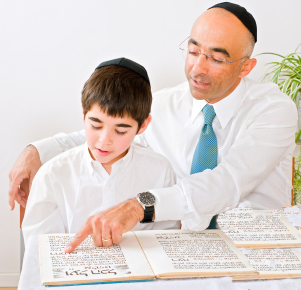 Već od ranog detinjstva dete je išlo sa svojim ocem u sinagogu na molitvu; ritual Kiduš uz čašu vina povodom inauguracije Šabata ili praznika, vršili su i deca i otac. Ćerka je, zajedno sa majkom, izgovarala blagoslov nad Šabatnim svećama i pomagala u pripremi hrane, učeći zakone Kašruta i recepte jevrejske kuhinje.
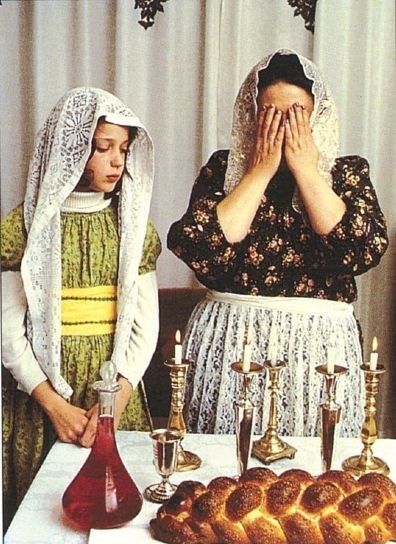 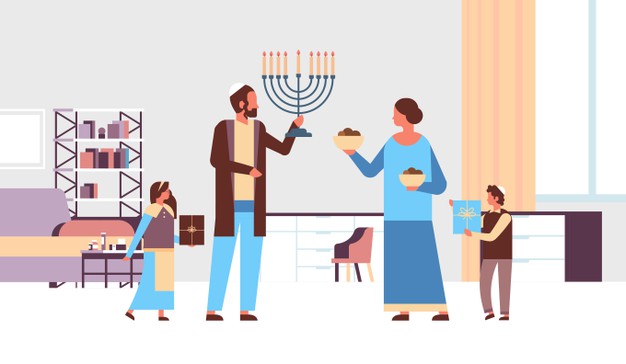 Vrhunac edukativnog porodičnog iskustva svake godine je Pesah kada pripreme za praznik i učešće u posluženju sedera budi interes čak i kod najmlađe dece.
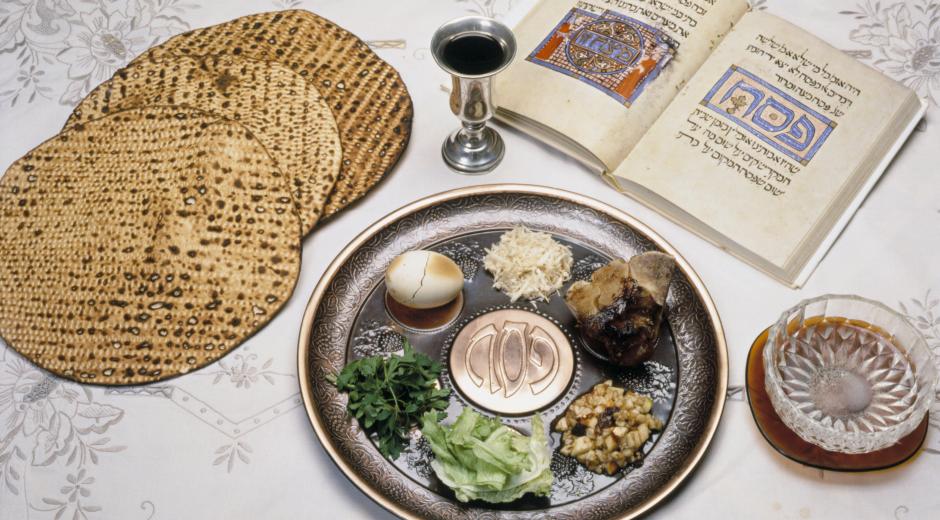 Iz jednog odlomka u Bibliji se može naučiti i ova lekcija o edukaciji u porodici: „Ako čovek ima tvrdoglavog i buntovnog sina koji neće da sluša reči ni svog oca ni svoje majke, pa čak ni kada ga kazne, onda će otac i majka da ga sputaju i odvedu kod gradskih učenjaka… i reći će učenjacima ’Ovaj naš sin je tvrdoglav i buntovan i neće da sluša naš glas, on je proždrljivac i pijanica.’ I onda će ga svi muškarci iz grada kamenovati dok ne umre; tako da ćete se rešiti đavola među vama; a ceo Izrael će čuti za to i biće u strahu da se i njima to ne desi.“
Duh i ambijent doma su glavni faktori koji obezbeđuju da se deca odgajaju kao dobro prilagođena i poslušna, a buntovni sinovi postaju takvi u razorenom ili poremećenom domu. 
Zadivljujuće niska stopa maloletničkog kriminala u jevrejskim zajednicama – bar do modernog doba potpune emancipacije – pouzdan je indikator vrednosti tradicionalnog porodičnog života u Jevreja.
U idealnom jevrejskom domu postoji osećaj sigurnosti koji je stvoren time što svaki član porodice zna svoju ulogu, dete zna šta se od njega očekuje i zna da može da se osloni na svoje roditelje, braću i sestre kad god mu je potrebna podrška.
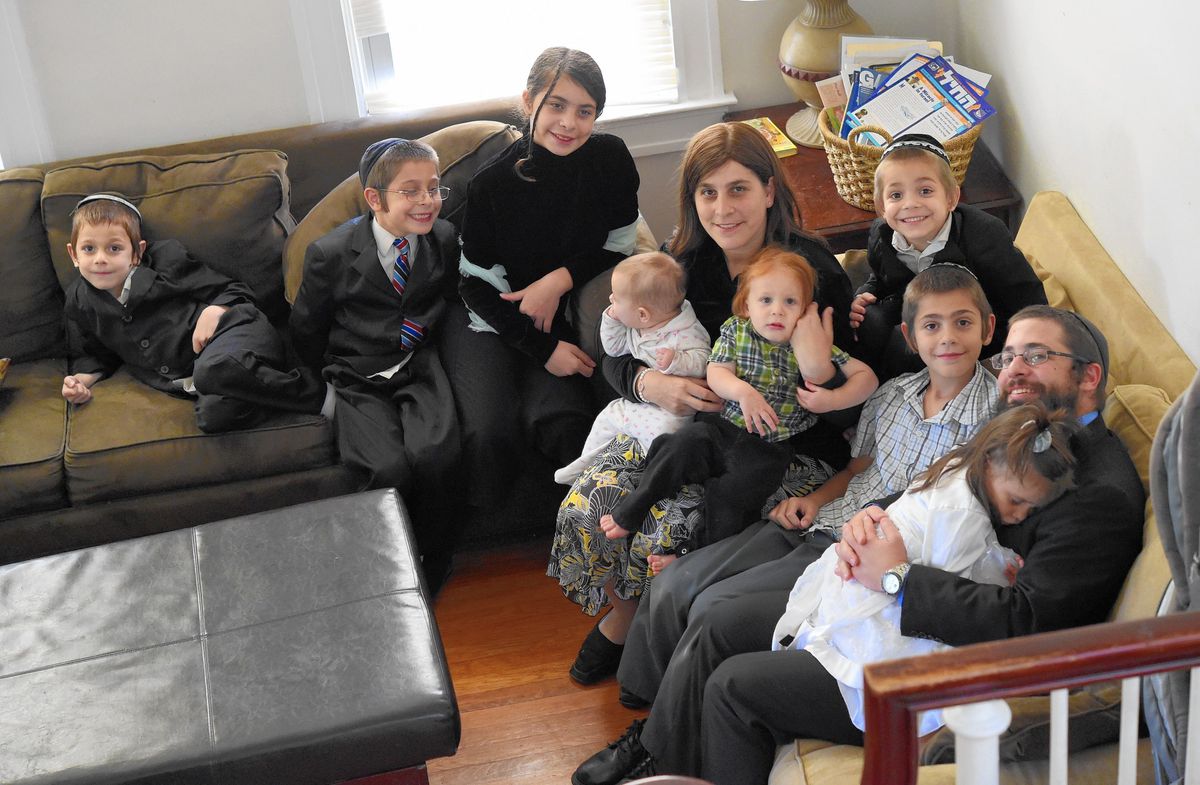 Šabat i praznici se uvek željno iščekuju; ovi praznici su u stvari porodični događaji u kojima svaki član doprinosi na svoj način.
 Zajednički interes svih članova porodice da osmisle i sačuvaju poseban način života unosi element idealizma u inače jednoličnu svakodnevnicu življenja.
 Od velike je važnosti i to da roditelji uvek budu dobar uzor svojoj deci.
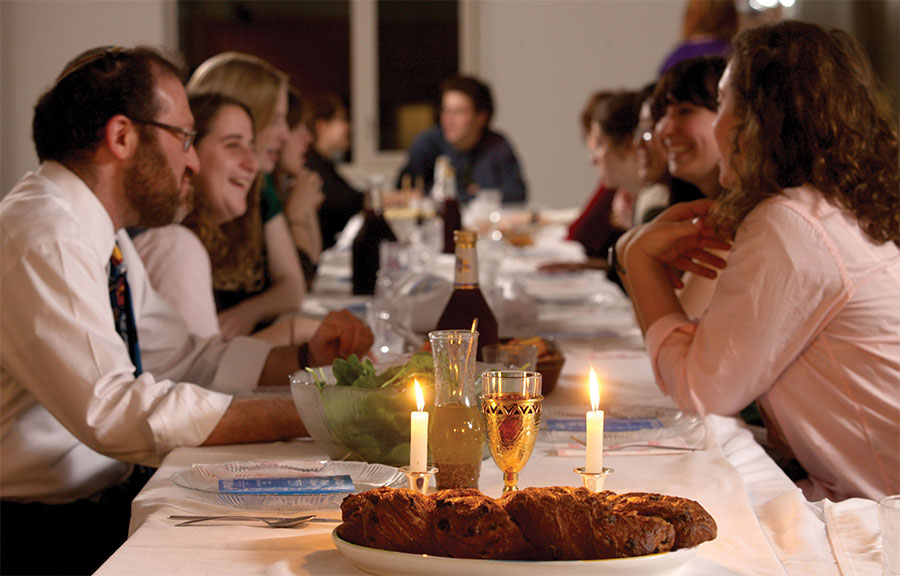 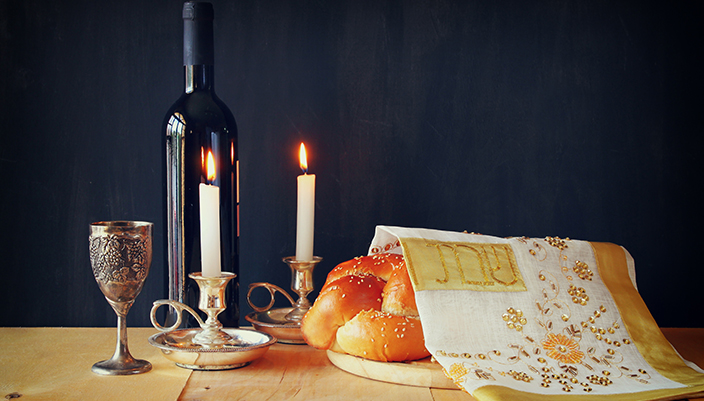 Nagli razvoj savremene tehnologije je imao destruktivan uticaj na kohezivnost porodične jedinice: koristi od savremene mobilnosti i dostupnost jeftinih izvora zabave oduzele su porodici centralno mesto u životu pojedinca.
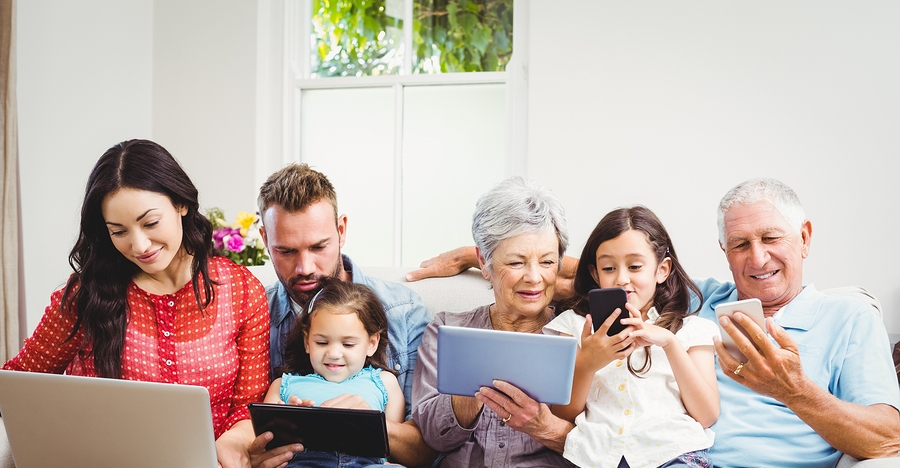 Poznati biblijski poziv na poštovanje verskih propisa praćen je obećanjem: 

„da bi se produžili tvoj život i životi tvojih sinova na zemlji…“.
Hvala na pažnji!